Human Rights
Revision / Reflection
Human Rights
what do you think of when they hear the words “human rights.”
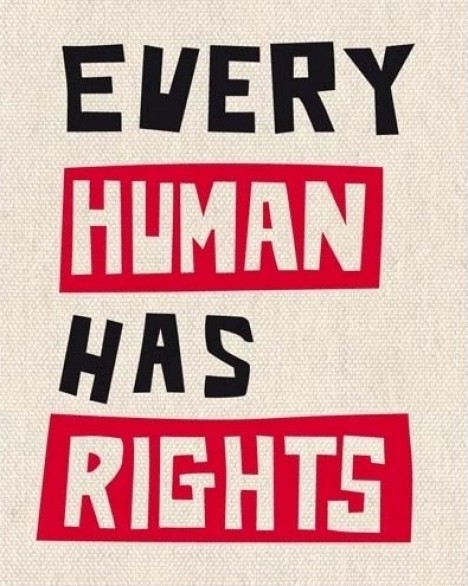 What are Human Rights
Human rights are commonly understood as being those rights which are inherent to the human being. 
The concept of human rights acknowledges that every single human being is entitled to enjoy his or her human rights without distinction as to race, colour, sex, language, religion, political or other opinion, national or social origin, property, birth or other status.
Human rights are legally guaranteed by  human rights law, protecting
individuals and groups against actions that interfere with fundamental
freedoms and human dignity. 
Where are human rights law expressed?
They are expressed in treaties, customary international law, bodies of principles and other sources of law. 
Human rights law places an obligation on States to act in a particular way and prohibits States from engaging in specified activities. However, the law does not establish human rights. Why?
Human rights are inherent entitlements which come to every person as a consequence of being human. 
Treaties and other sources of law generally serve to protect formally the rights of individuals and groups against actions or abandonment of actions by Governments which interfere with the enjoyment of their human rights.
[Speaker Notes: Underline key words]
The Beginning
While human rights have existed for as long as human beings have existed, they have not always been recognized.  
Following the extermination of over six million Jews, Romani (gypsies), homosexuals, and persons with disabilities during WWII, governments recognized the need for an independent institution which would work to prevent such an atrocity from occurring again.  They established the United Nations (U.N.)
The primary objective of the U.N. was to promote international peace.  The founders of the U.N. recognized that protecting individuals’ rights to life, freedom, basic necessities, and nationality would be
critical to fulfilling the organization’s mission to maintain peace.  A special committee was created and given the responsibility of creating a document that would define these rights.  The U.N. Commission on Human Rights subsequently issued the Universal Declaration of Human Rights (UDHR)
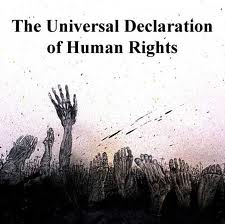 Universal Declaration of Human Rights (1948).
What is implied by this title?
The Universal Declaration of Human Rights is a general declaration, which has been adopted at a global level.  The U.N. Commission on Human Rights produced two additional treaties intended to act
as legally binding documents to enforce the UDHR: the International Covenant on Civil and Political Rights (ICCPR) and the International Covenant on Economic, Social and Cultural Rights (ICESCR). Together, these three documents are referred to as the International Bill of Human Rights.
The International Covenant on Civil and Political Rights (ICCPR) is a multilateral treaty adopted by the United Nations General Assembly on December 16, 1966, and in force from March 23, 1976. It commits its parties to respect the civil and political rights of individuals, including the right to life, freedom of religion, freedom of speech, freedom of assembly, electoral rights and rights to due process and a fair trial. As of December 2010the Covenant had 72 signatories and 167 parties.

The ICCPR is monitored by the Human Rights Committee (a separate body to the Human Rights Council), which reviews regular reports of States parties on how the rights are being implemented. States must report initially one year after acceding to the Covenant and then whenever the Committee requests (usually every four years).
[Speaker Notes: Responses should show that learners understand that "universal" means that it applies to all people
everywhere in the world; that a "declaration" is a strong statement; and that "human rights" are the
rights that all people have as human beings on this planet.]
the International Covenant on Economic, Social and Cultural Rights (ICESCR).
the International Covenant on Economic, Social and Cultural Rights (ICESCR).
The International Covenant on Economic, Social and Cultural Rights (ICESCR) is a multilateral treaty adopted by the United Nations General Assembly on December 16, 1966, and came into force from January 3, 1976. It commits its parties to work toward the granting of economic, social, and cultural rights (ESCR) to individuals, including labour rights and the right to health, the right to education, and the right to an adequate standard of living. As of December, 2008, the Covenant had 160 parties. A further six countries had signed, but not yet ratified the Covenant.
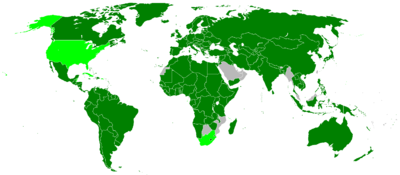 Parties and signatories to the ICESCR:   
Dark Green: signed and ratified
Light green signed but not ratified
Grey- neither signed nor ratified
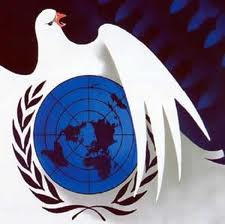 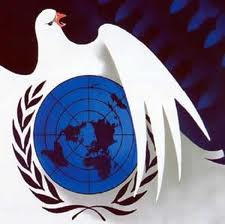 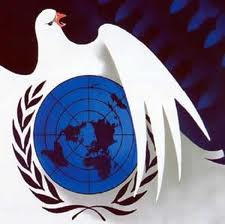 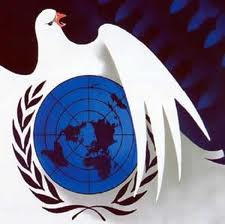 Human rights are universal
Human rights are universal because they are attributes of being human. They, therefore, apply to all universally. 
They are also indivisible because they relate to different aspects of human existence. One cannot separate the right to food from the right to express an opinion because they come as part of the natural attributes of human beings.
They are interdependent because the rights are all necessary to live a full, humane life. One cannot have the right to vote and to be free from torture without having the right to food and education at the same time. 
All States (through the governments) are equally duty-bound to promote and protect all human rights even though there are different national historical, cultural and religious contexts as well as political, economic and cultural system
life, freedom and security
equal protection in law
humane treatment
freedom of thought, conscience and religion
rest and leisure
access public service and social security
take part in government
marry and start a family
own property
be presumed innocent until proven guilty
Work, for a just wage
an adequate standard of living
free choice of employment
Freedom of opinion and expression
just conditions at work
freedom of peaceful assembly and association
protection of privacy, family, home, correspondence and reputation
join a trade union
education
asylum from persecution
participate in cultural life
a nationality
Reflection
8
“The right to development is the measure of all other human rights. That should be our aim: a situation in which all individuals are enabled to maximize their potential, and to contribute to the evolution of society as a whole.”  
Kofi Annan
“Overcoming poverty is not a gesture of charity. It is an act of justice. It is the protection of a fundamental human right, the right to dignity and a decent life…”
Nelson Mandela
Section 1  The Declaration
“If we all discharge our duties, rights will not be far to seek.”
Mohandas Gandhi
“Commit yourself to the noble struggle for human rights. You will make a greater person of yourself, a greater nation of your country and a finer world to live in.” 
Martin Luther King, Jr.
“Human rights are not a privilege conferred by government. They are every human being’s entitlement by virtue of his [or her] humanity.” 
Mother Teresa
“Please use your freedom to promote ours.”
Aung San Suu Kyi, political prisoner
Choose one that resonates with you or challenges you to ponder it for a minute or two.
[Speaker Notes: Teachers’ notes
Give students a few moments to read the quotations. Invite them to choose one that resonates with them or challenges them and to ponder it for a minute or two. 
Invite each student to read out their chosen quotation and, if they wish, to say what it means to them.
Source: http://www.betterworld.net/quotes/humanrights-quotes.htm]